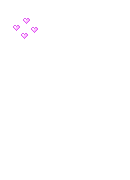 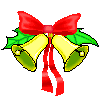 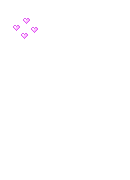 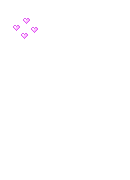 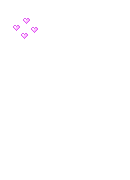 Kính chào quý thầy cô về dự giờ thăm lớp!
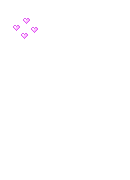 Môn Khoa học : Lớp 5
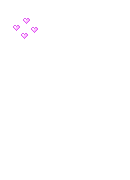 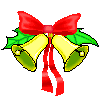 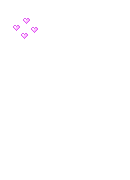 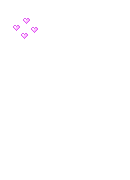 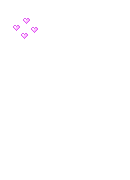 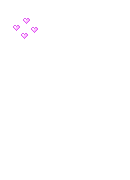 Trò chơi: Đi siêu thị
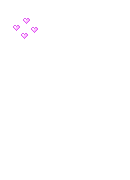 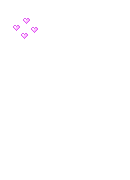 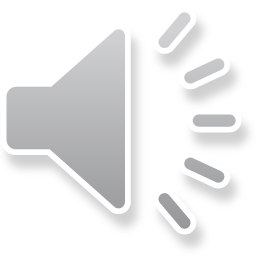 + Màu sắc, độ sáng của nhôm
+ Tính cứng, tính dẻo của nhôm
+ So sánh độ nặng, nhẹ
+ Nhôm có dẫn điện không?
+ Nhôm có dẫn nhiệt không?
Tính chất của nhôm
- Có màu trắng bạc , có ánh kim.
Nhẹ hơn sắt và đồng.
- Có thể kéo thành sợi , dát mỏng.
Dẫn nhiệt và dẫn điện tốt.
- Không bị gỉ,nhưng có thể bị một số axit ăn mòn.
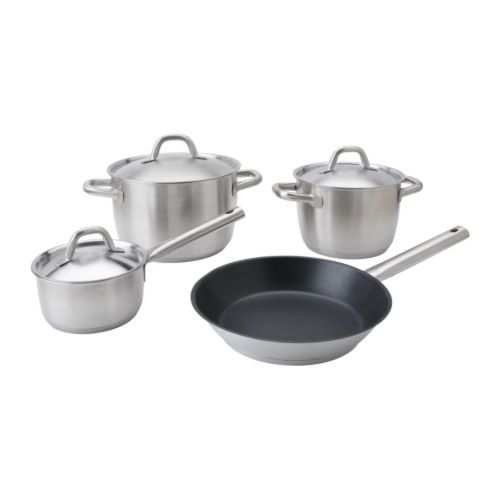 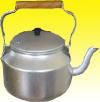 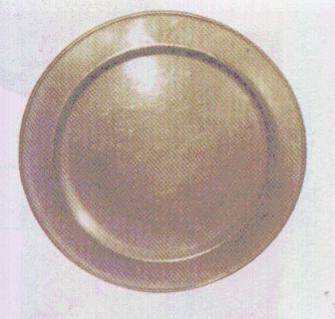 Dụng cụ nhà bếp
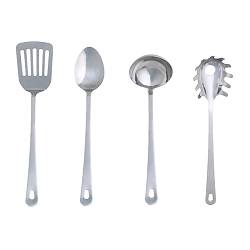 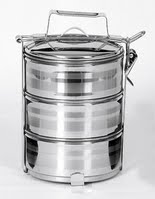 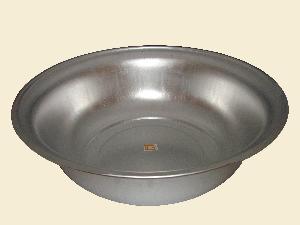 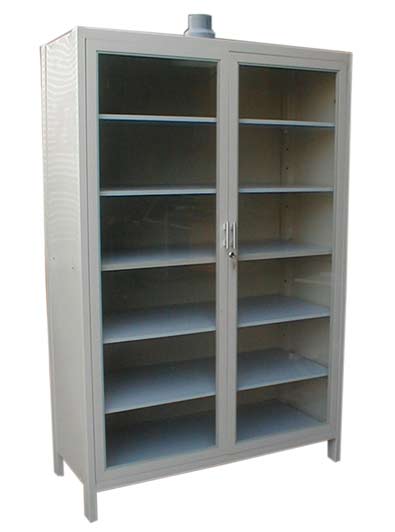 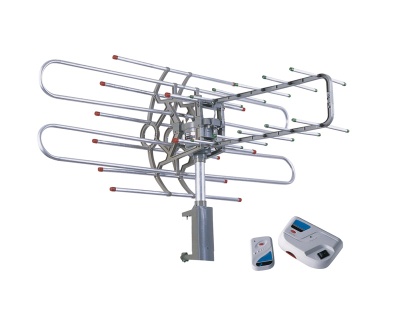 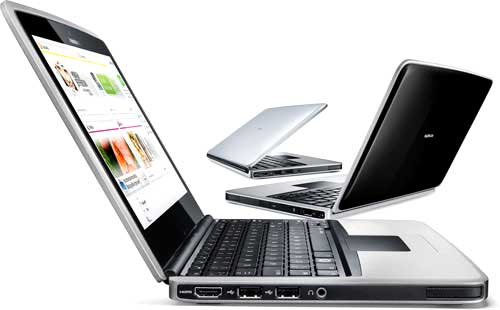 Tủ nhôm, làm cần ăng ten và một số dụng cụ máy móc.
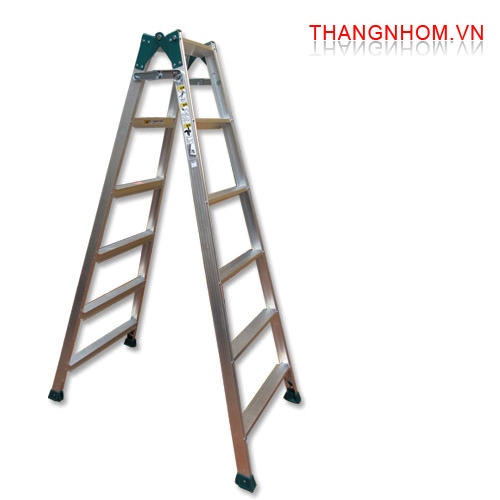 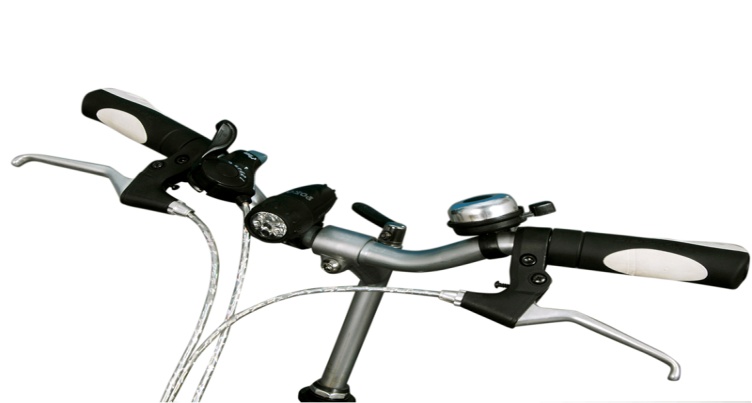 Làm tay lái xe đạp, thang nhôm và cửa sổ.
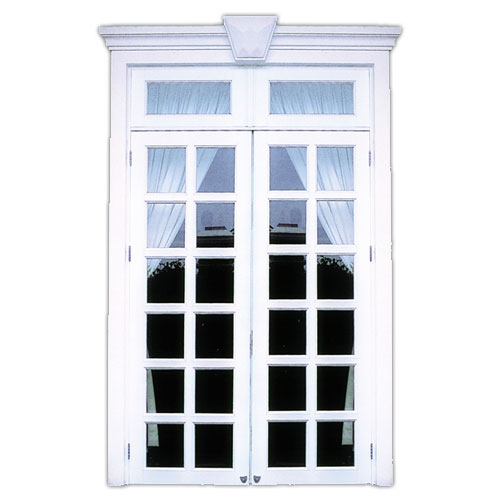 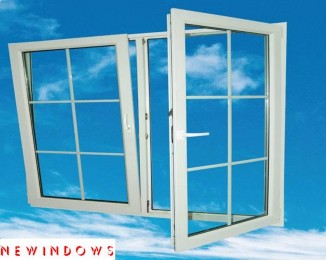 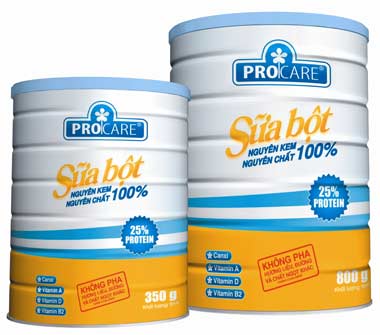 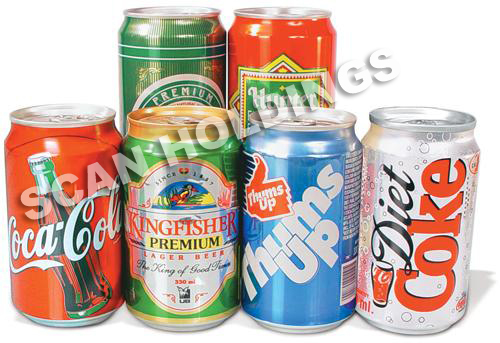 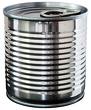 Làm vỏ của nhiều loại đồ hộp
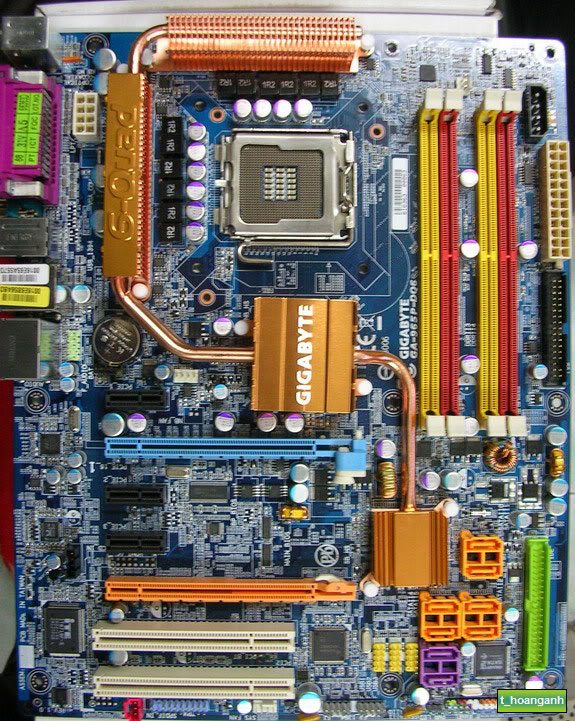 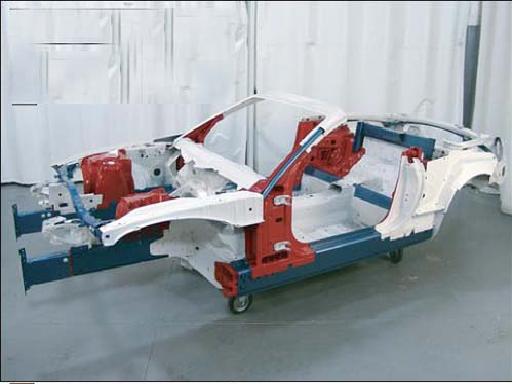 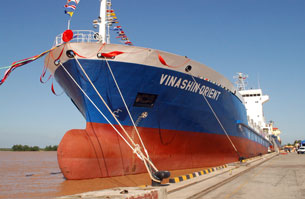 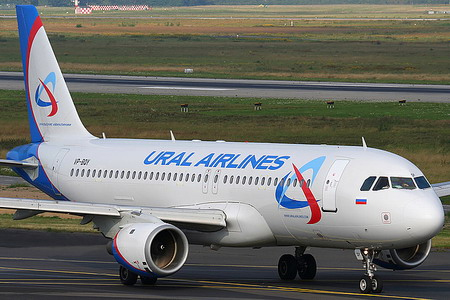 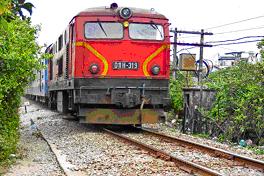 Một số bộ phận của các phương tiện giao thông: tàu hoả, ô tô, máy  bay, tàu thuỷ,…
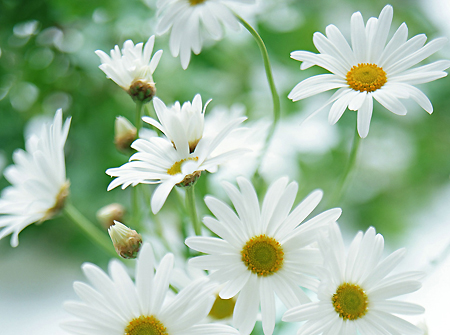 CHÀO CÁC EM !